আজকের ক্লাসে সবাইকে স্বাগতম
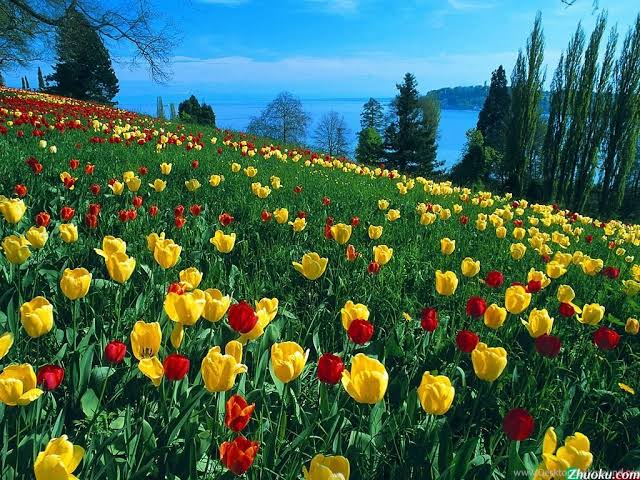 পরিচিতি
মোঃ বায়েজিদুল হাসান
সহকারী শিক্ষক গণিত
বি এস সি, বি এড ( গণিত)
রাণীগাঁও দাখিল মাদ্রাসা
চুনারুঘাট, হবিগঞ্জ
জি-মেইলঃ
hasanbayazid2014@gmail.com
শ্রেণিঃ ৭ম
বিষয়ঃ গণিত
অধ্যায়ঃ একাদশ
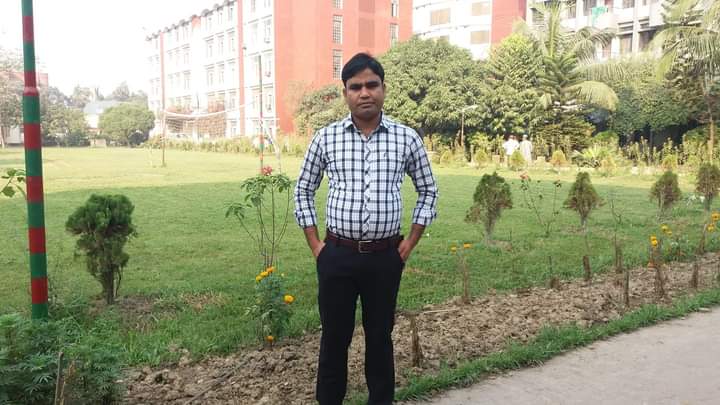 নিচের চিত্রগুলো দেখ
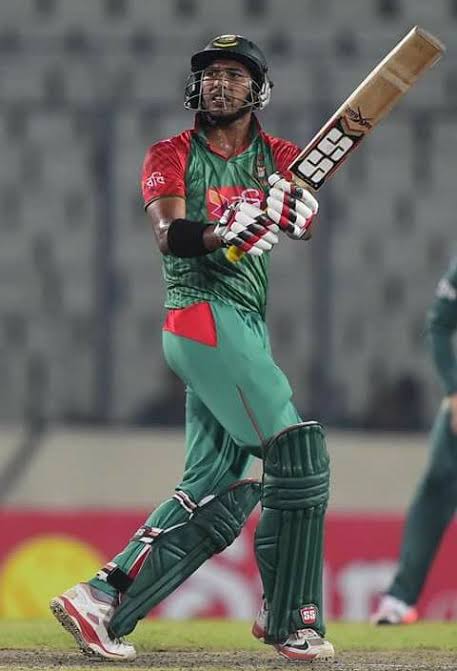 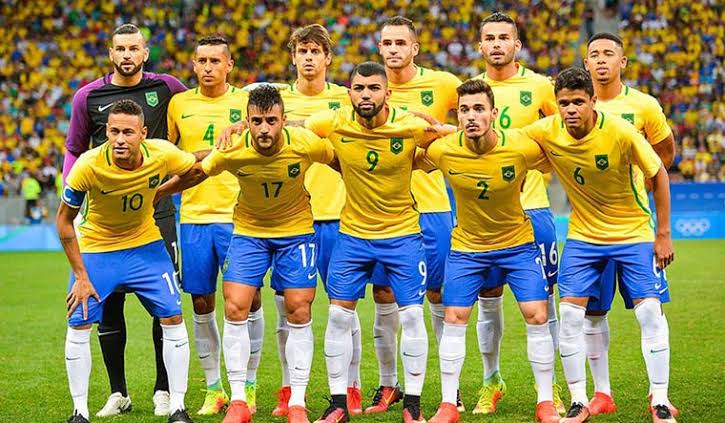 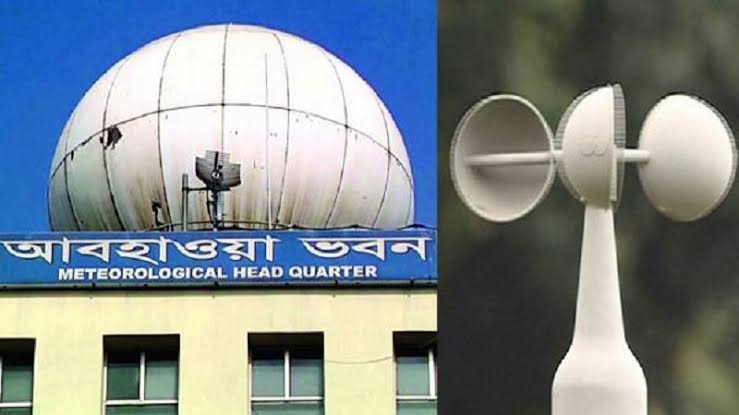 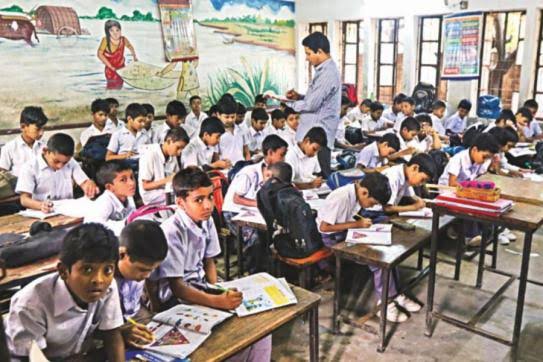 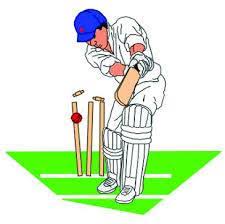 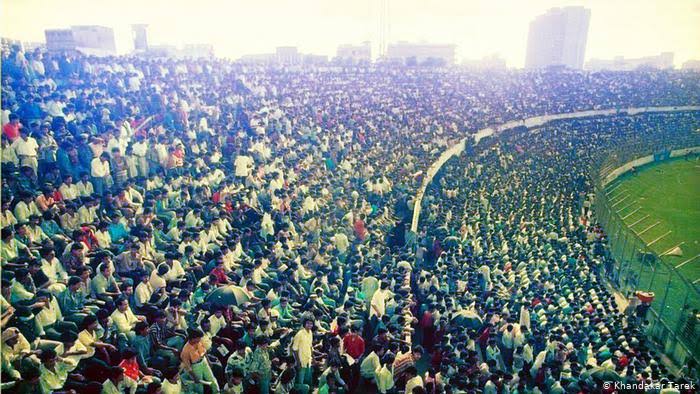 [Speaker Notes: ছবিগুলো দেখিয়ে ছোট ছোট প্রশ্নোত্তরের মাধ্যমে শিক্ষার্থীদের কাছ থেকে পাঠ শিরোনাম বের করে আনবো।]
পাঠ শিরোনাম
আজকের পাঠ
তথ্য ও উপাত্ত
শিখনফল
এই পাঠ শেষে শিক্ষার্থীরা-
১। উপাত্ত কী তা বলতে পারবে।
২। গণসংখ্যা সারণি কী তা ব্যাখ্যা করতে পারবে।
৩। গড় ,মধ্যক ও প্রচুরক নির্ণয় করতে পারবে
উপাত্ত
বিন্যস্ত উপাত্ত
অবিন্যস্ত উপাত্ত
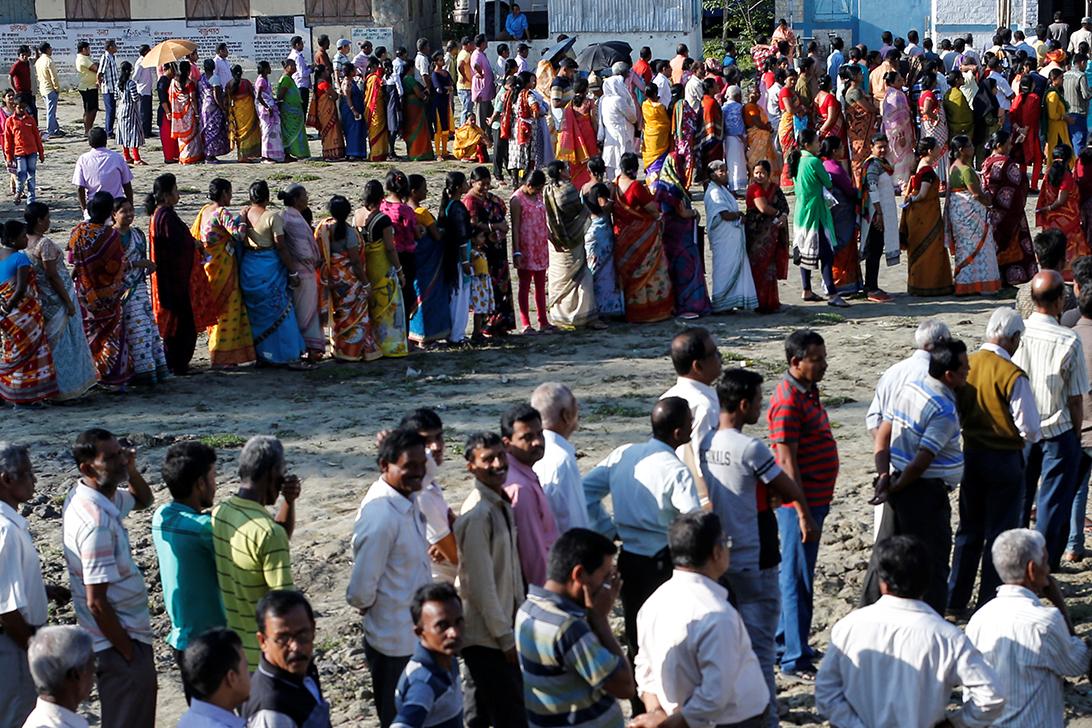 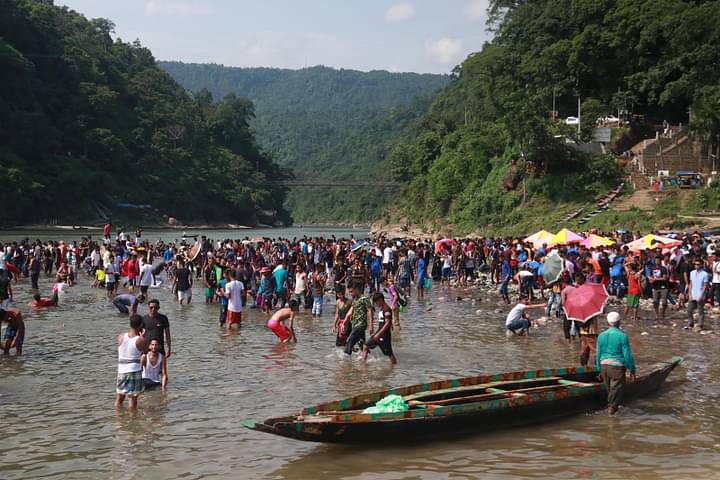 যে উপাত্তগুলো এলোমেলো ভাবে দেওয়া থাকে সে উপাত্তগুলোকে 
অবিন্যস্ত উপাত্ত বলে।
যেমন,  ৪,১৭,১২,৭,১৯,৮,১৩,১৮,৫
যে উপাত্তগুলো মানের ক্রমানুসারে সাজানো থাকে সে উপাত্তগুলোকে বিন্যস্ত উপাত্ত বলে। যেমন, ১০,১২,১৫,১৮,২০,২৪,২৫,২৮,৩০
অথবা,৩০,২৮,২৫,২৪,২০,১৮,১৫,১২,১০
প্রয়োজনীয় সুত্র
পরিসর = (সর্বোচ্চমান – সর্বনিম্নমান ) + ১
গড়
নিচে ১০ জন খেলোয়াড়ের বয়স দেওয়া হল।তাদের বয়সের গড় নির্ণয় কর।
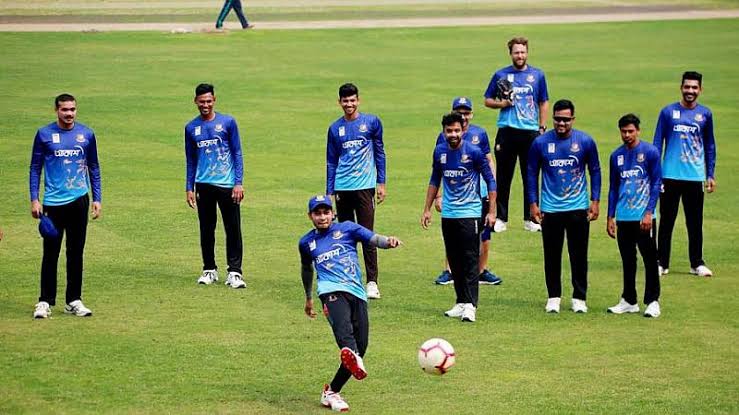 ৩৫
৩০
৩৩
৩৬
৩০
৩৩
২৮
৩২
৩৫
২৬
মধ্যক
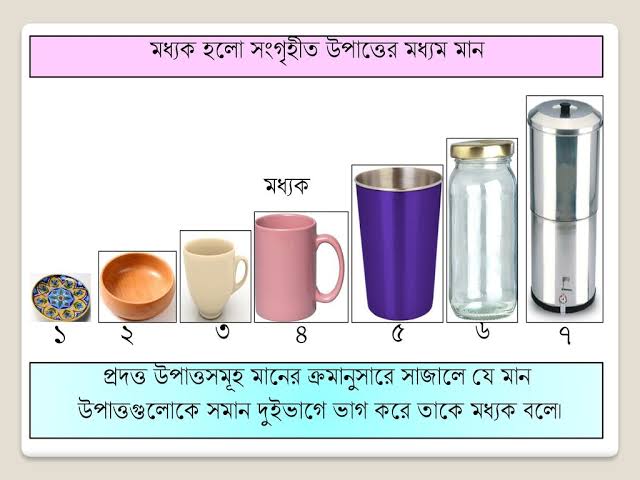 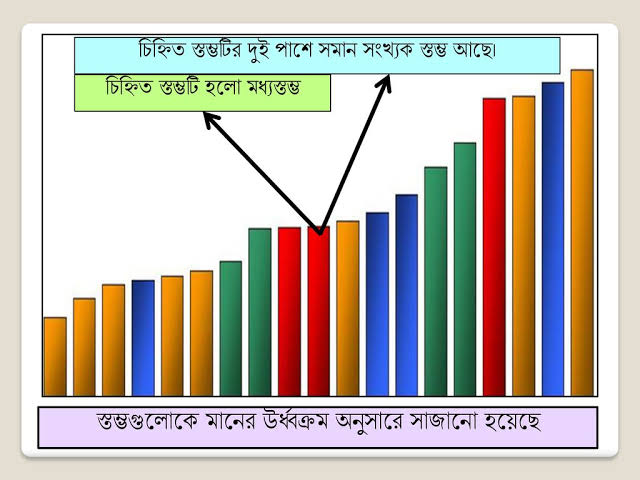 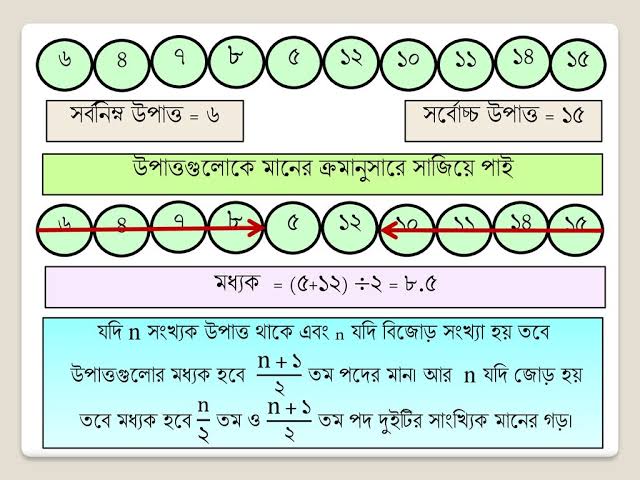 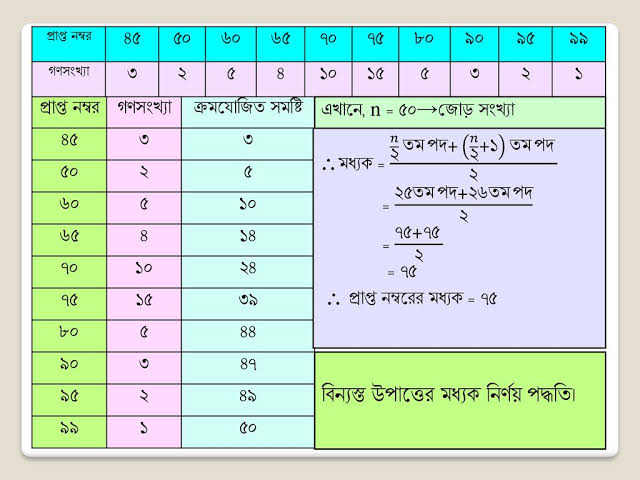 সর্বনিম্ন উপাত্ত=৪
৪,৫,৬,৭,৮,১০,১১,১২,১৪,১৫
সমস্যা
তোমাদের মাদরাসার ৮ম শ্রেণির ৩০ জন ছাত্রের ওজন (কেজিতে) নিচে দেওয়া হলোঃ
৪০,৫৫,৪২,৪২,৪৫,৫০,৫০,৫৬,৫০,৪৫,৪২,
৪০,৪৩,৪৭,৪৩,৫০,৪৬,৪৫,৪২,৪৩,৪৪,
৫২,৪৪,৪৫,৪০,৪৫,৪০,৪৪,৫০,৪০
শ্রেণি ব্যবধান ৫ নিয়ে গণসংখ্যা সারণি গঠন কর।
সমাধান
প্রচুরক
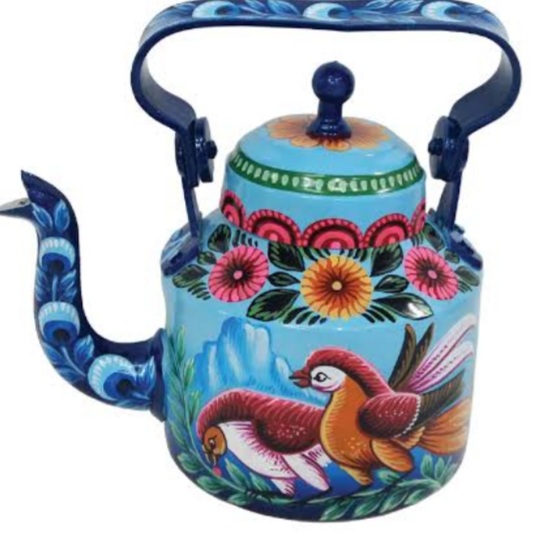 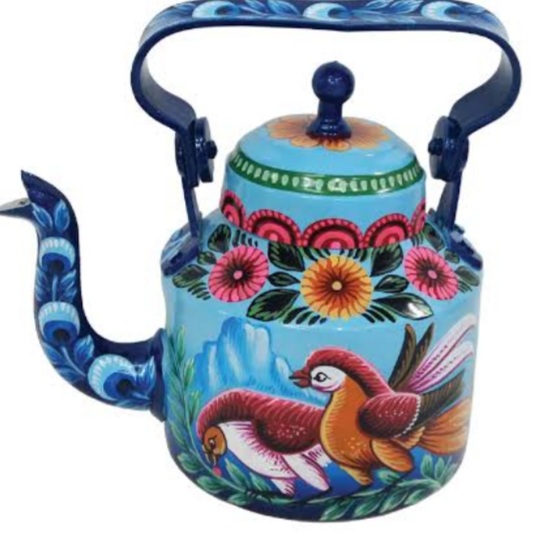 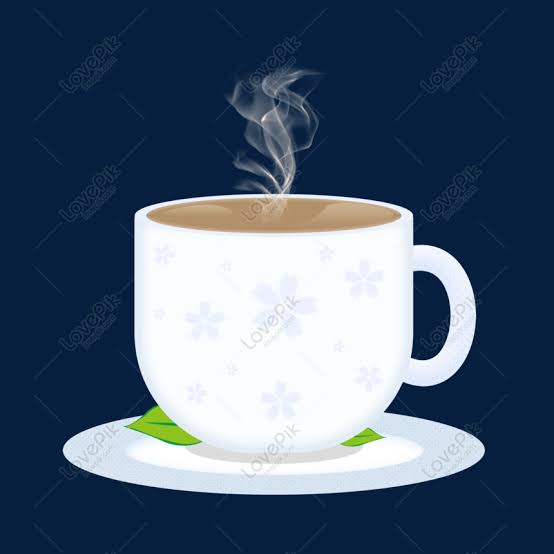 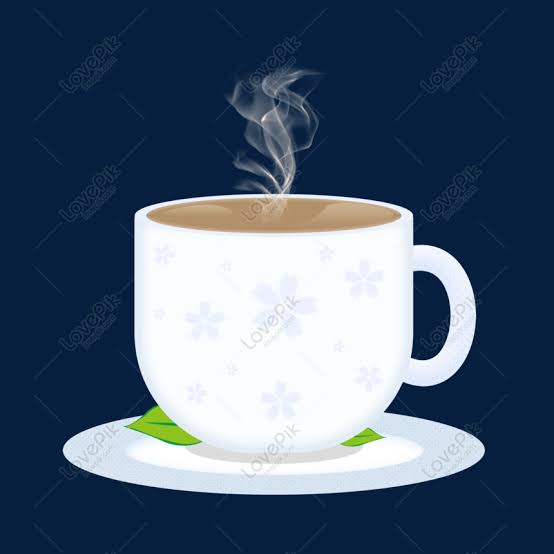 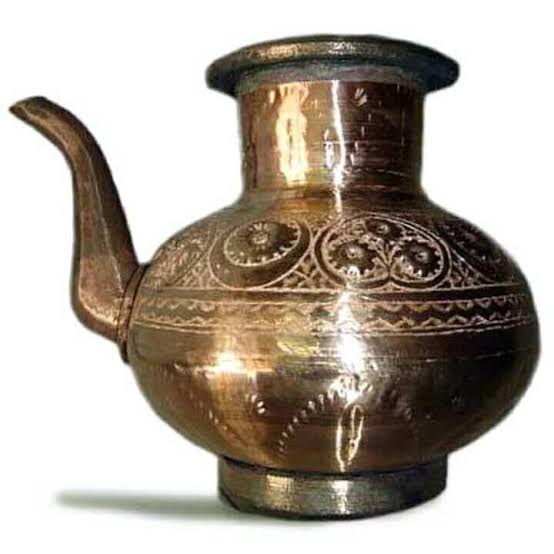 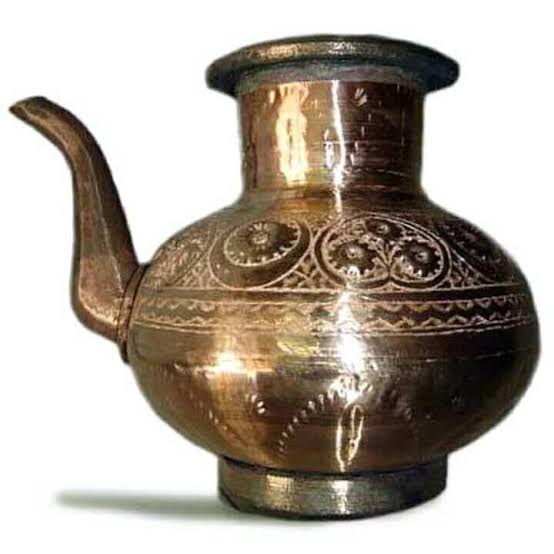 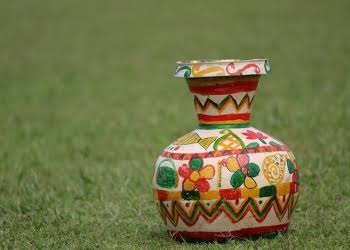 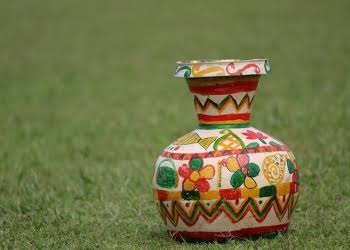 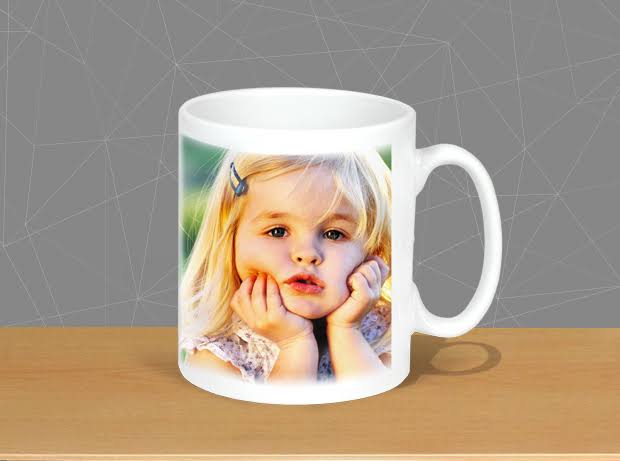 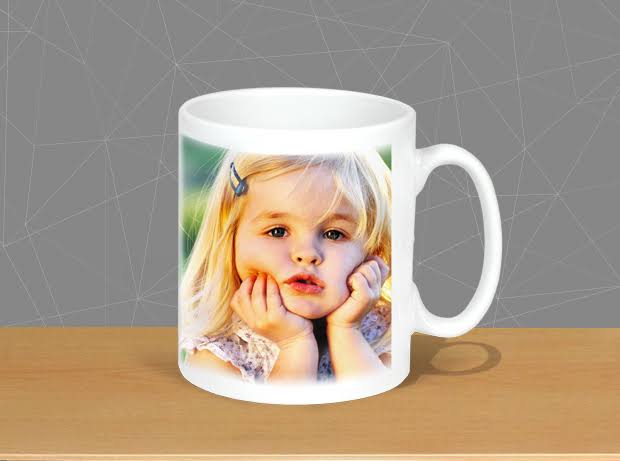 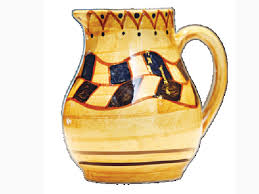 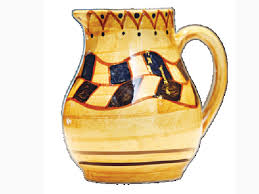 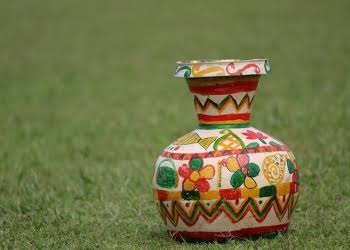 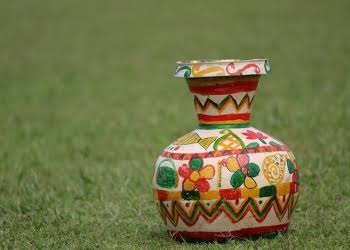 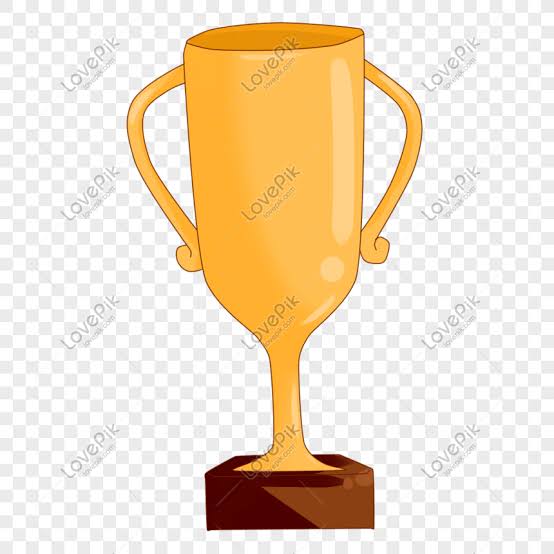 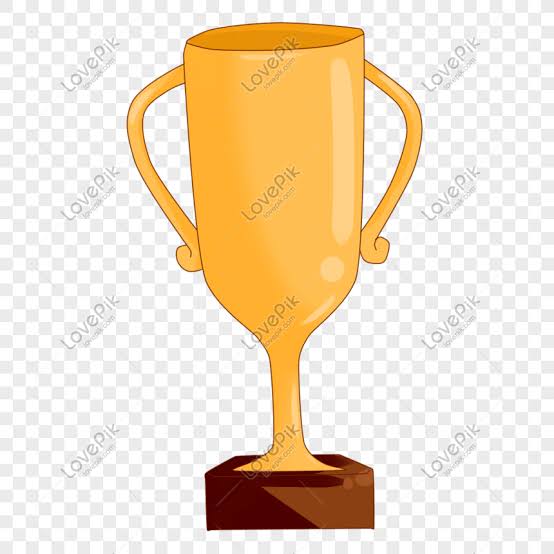 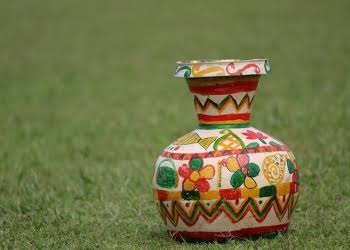 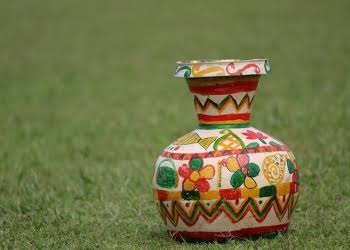 মোট উপাত্তগুলোর মধ্যে যে উপাত্তটি বা যে উপাত্তগুলো সর্বাধিক বার দেওয়া থাকে ঐ উপাত্তটিকে প্রচুরক বলে।
একক কাজ
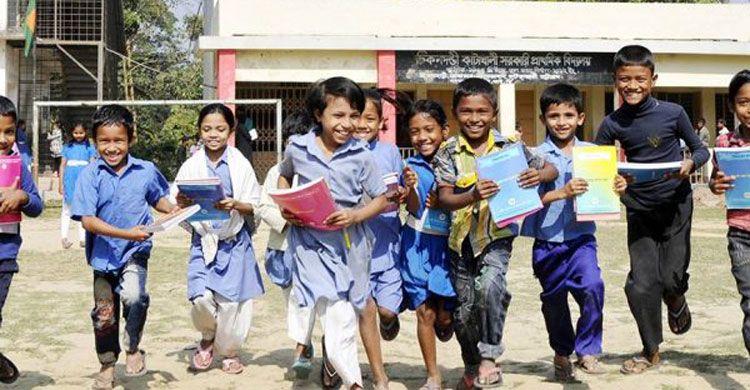 ৭ম শ্রেণির ১০ জন শিক্ষার্থীর দৈনিক খরচ (টাকায়) নিম্নরুপঃ
      ২০,২২,৫০,৪০,৩২,২৮,৪৫,৩০,২৫,৪৮
(ক) উপাত্তগুলোর পরিসর কত?
(খ) উপাত্তগুলোর গড় নির্ণয় কর।
মূল্যায়ন
১। ৫১ – ৬০ এর শ্রেণিব্যাপ্তি কত?
   (ক) ১১  (খ) ১০  (গ)  ৯  (ঘ) ৮
উত্তরঃ ১০
২।  ৬০ – ৭০ শ্রেণির মধ্যবিন্দু কত?
   (ক) ৬০  (খ) ৬৪  (গ)  ৬৫  (ঘ) ৭০
উত্তরঃ ৬৫
বাড়ির কাজ
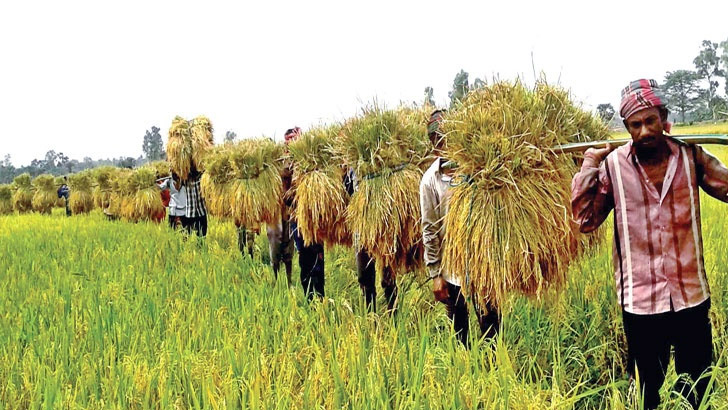 ৩০ জন শ্রমিকের ঘণ্টা প্রতি মজুরি (টাকা) নিচে দেওয়া হলোঃ
২০,২২,৩০,২৫,২৮,৩০,৩৫,৪০,২৫,২০,২৮,৪০,৪৫,৫০,৪০,৩৫,৪০,৩৫,২৫,৩৫,৩৫,৪০,২৫,২০,৩০,৩৫,৫০,৪০,৪৫,৫০
শ্রেণি ব্যবধান ৫ নিয়ে গণসংখ্যা সারণি গঠন কর।
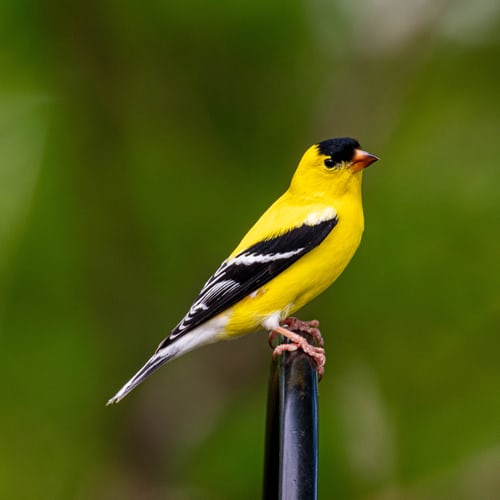 সবাইকে ধন্যবাদ